АДМИНИСТРАТИВНОЕ ОБЖАЛОВАНИЕ В СТРОИТЕЛЬСТВЕ
УФАС России по Рязанской области 2017
ИЗМЕНЕНИЯ В ЗАКОНОДАТЕЛЬСТВЕ
С января 2016 года по                                           				  короткой процедуре статьи 					 18.1 Закона о защите  						  конкуренции ФАС России и её 					  территориальные органы 					  рассматривают жалобы на 					  нарушения осуществления 					  процедур, включённых в  исчерпывающий перечень в  сферах строительства,  в частности  на акты, действия  (бездействие) уполномоченных  в строительстве органов власти и организаций, осуществляющих эксплуатацию инженерных сетей.
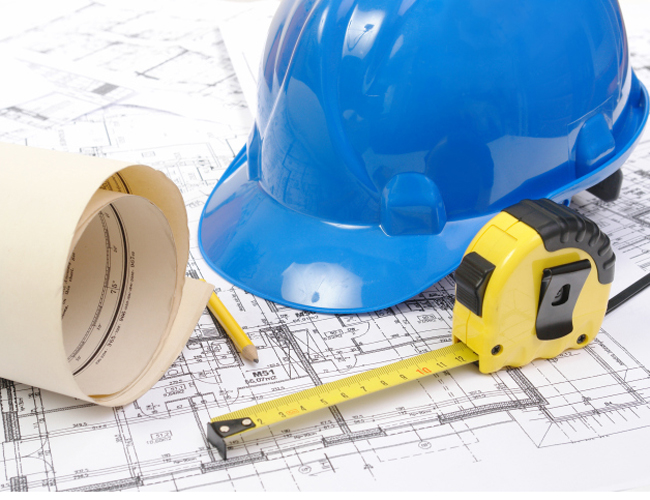 2
ИСЧЕРПЫВАЮЩИЕ ПЕРЕЧНИ
Постановлением Правительством РФ от  30.04.2014 N 403 утверждён Исчерпывающий перечень процедур в сфере жилищного строительства.
Который включал в себя по состоянию на 2016 год 134  процедуры, необходимые на всех этапах реализации проекта жилищного строительства .
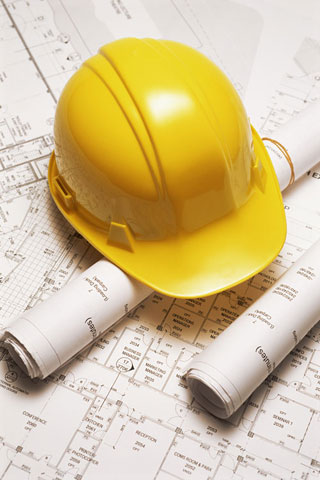 В целях эффективного развития конкуренции в 2017 году из исчерпывающего перечня были исключены 14 дублирующих процедур, связанных с подключением (технологическим присоединением) объектов капитального строительства к централизованным системам водоснабжения и водоотведения, заключением договоров водоотведения и подписанием соответствующих актов о готовности внутриплощадочных и внутридомовых сетей и оборудования к подключению объектов к централизованным системам водоснабжения и водоотведения.
3
ЗАЯВИТЕЛИ
В порядке статьи 18.1  Закона
 о защите конкуренции обжаловать
 акты и (или)  действия 
(бездействия) уполномоченного
 органа и (или) организации, 
осуществляющей эксплуатацию сетей, могут только юридические лица и индивидуальные предприниматели.
Обращение физических лиц в антимонопольный орган
не предусмотрено.
4
ВИДЫ ОБЖАЛУЕМЫХ ДЕЙСТВИЙ
незаконный отказ в приёме документов, заявлений
предъявление излишних требований, не установленных законами и иными нормативными  правовыми    актами субъекта РФ 
нарушение сроков  осуществления процедуры,       включённой  в «исчерпывающий перечень»
требования осуществить 
процедуры не предусмотренные      
исчерпывающим перечнем
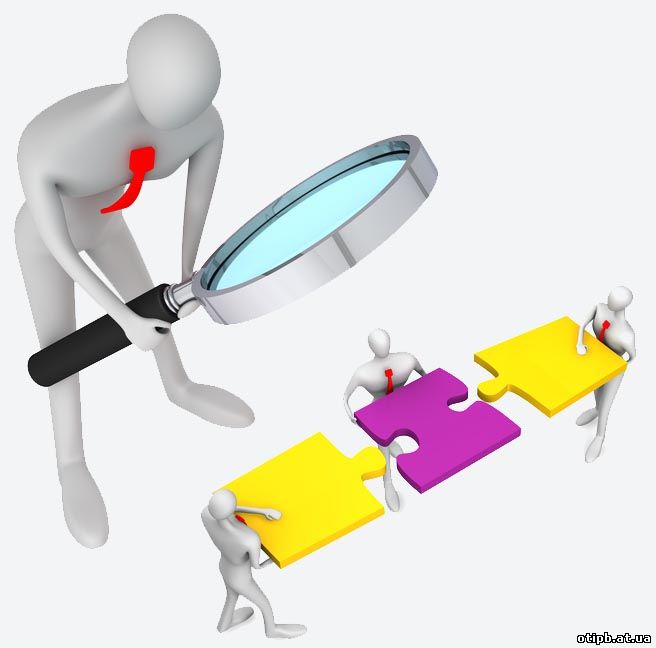 5
РЕЕСТР
Минстрой России ведёт реестр описаний процедур, включённых в исчерпывающий перечень, который содержит, в том числе:
описание случаев, в которых требуется проведение процедур, 
перечень документов, которые заявитель обязан представить для проведения процедуры, 
основания для отказа в принятии заявления и требуемых документов для проведения процедуры, 
основания для приостановления проведения процедуры, 
основания для отказа в выдаче заключения, 
основание для непредставления разрешения, 
срок проведения процедуры, 
форму подачи заявителем документов, 
сведения об органе (организации), 
осуществляющей проведение процедуры и др.
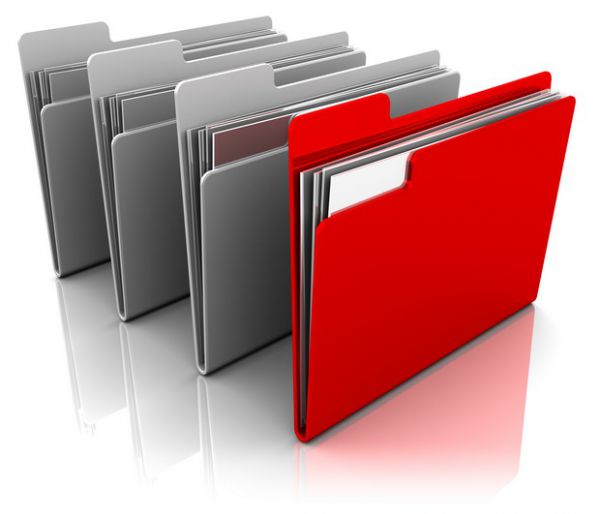 6
ВНИМАНИЕ СРОКИ
ОБЖАЛОВАНИЕ
не позднее чем в течение трёх месяцев со дня принятия акта и (или) совершения действия (бездействия) уполномоченного органа и (или) организации , осуществляющей эксплуатацию сетей
РАССМОТРЕНИЯ ЖАЛОБЫ
В течение 7 рабочих дней со 
дня её поступления
НАПРАВЛЕНИЕ РЕШЕНИЯ СТОРОНАМ
В течение 3 рабочих дней со дня принятия 
решения
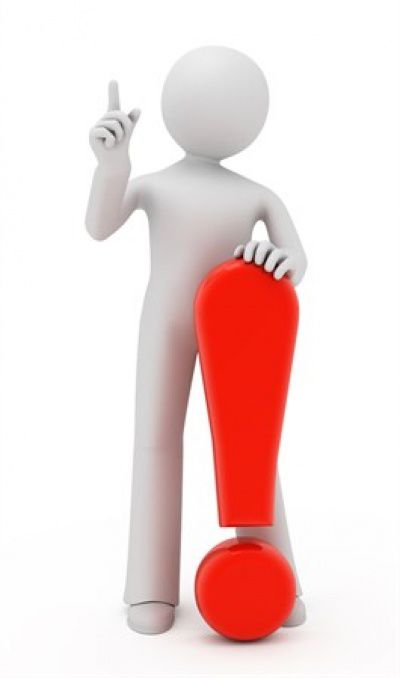 7
ЭТАПЫ АДМИНИСТРАТИВНОЙ ПРОЦЕДУРЫ
1этап
Предварительное рассмотрение жалобы на предмет соответствия предъявленным статье 18.1 закона о защите конкуренции требованиям
2 этап
Определение подведомственности рассмотрения жалобы
3 этап
Размещение информации о поступлении жалобы на сайте антимонопольного органа и уведомление заявителя о месте и времени рассмотрения жалобы
4 этап
Рассмотрение жалобы по существу
5 этап
Оформление решения и предписания и направление их сторонам
8
РЕШЕНИЕ и ПРЕДПИСАНИЕ
РЕШЕНИЕ
Принимается Комиссией управления в составе не менее 50% общего числа членов, но не менее 3 человек
Содержит наименование органа, чьи действия обжалуются
Доводы заявителя и возражения  лиц, чьи акты обжалуются
Выводы о нормах законодательства, которые нарушены
Заключение о признании жалобы (не)обоснованной
 предписание
Меры по выдаче предписания
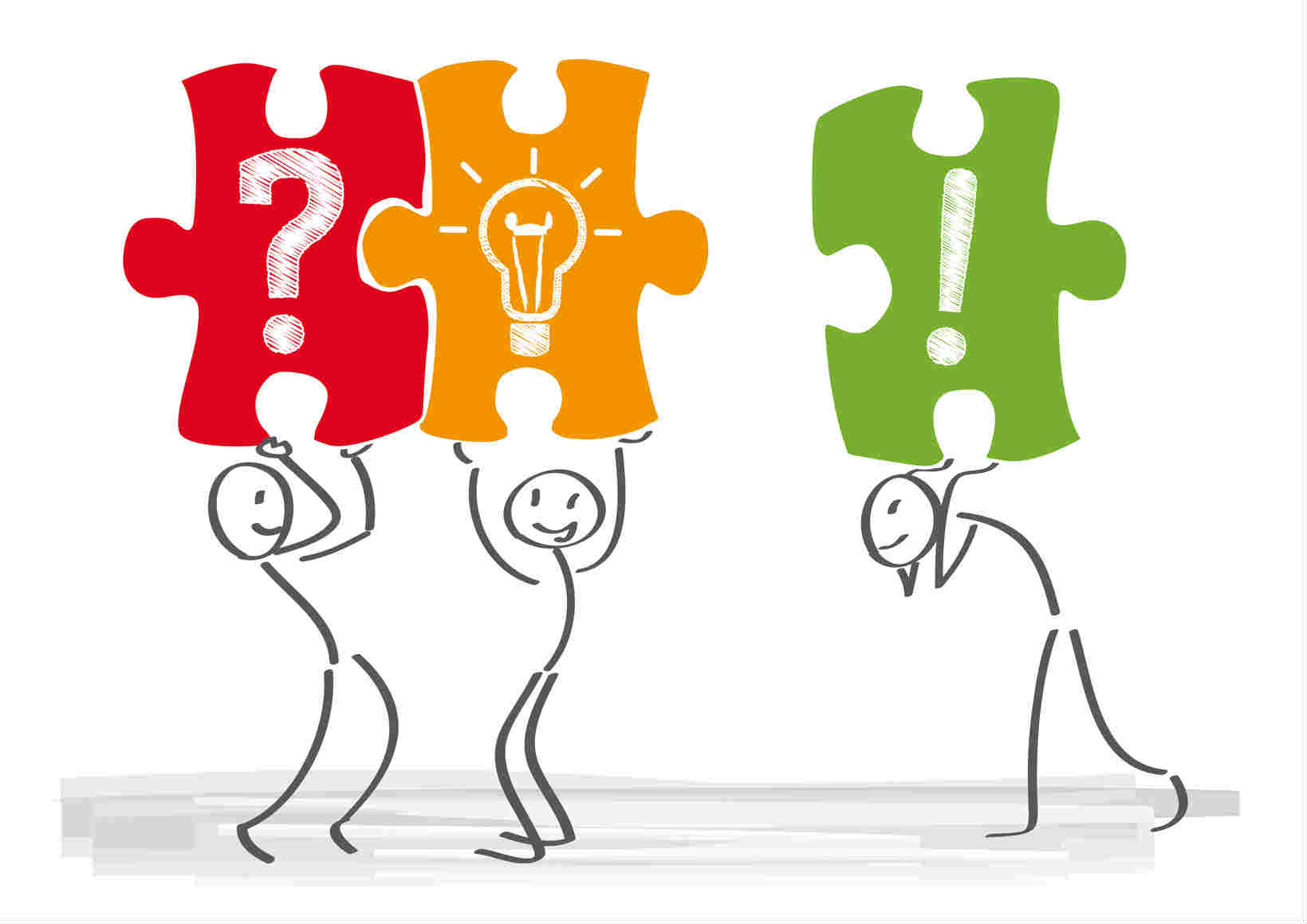 ПРЕДПИСАНИЕ
Обязательно для исполнения
в установленные сроки
9
АДМИНИСТРАТИВНАЯ ОТВЕТСТВЕННОСТЬ
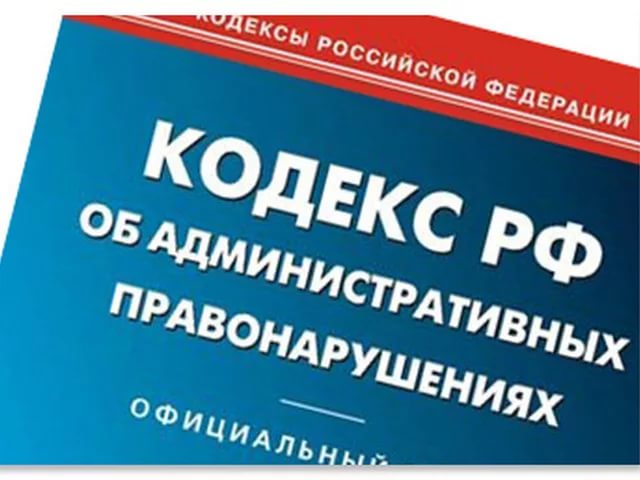 Для субъектов естественных монополий
СТАТЬЯ 9.21 КоАП РФ
Административный штраф для должностных лиц – от 10 до 40 тысяч рублей
Повторно для должностных лиц – от 40 до 50 тысяч рублей, либо дисквалификация до 3-ех лет
Административный штраф на юридических лиц – от 100 до 500 тысяч рублей
Повторно для юридических лиц – от 600 тысяч рублей до 1 млн. рублей
Для должностных лиц 
органов власти
СТАТЬЯ 14.9.1 КоАП РФ
Предупреждение или административный штраф от 3 до 5 тысяч рублей
Повторно - административный штраф от 30 до 50 тысяч рублей, либо дисквалификация до 2-х лет
10
КУДА ОБРАЩАТЬСЯ
УФАС РОССИИ ПО РЯЗАНСКОЙ ОБЛАСТИ

г. Рязань,
ул. Ленина, 34
тел. 27-44-95
тел/факс 25-45-10
e-mail: to62@fas.gov.ru  
http://www.ryazan.fas.gov.ru
11
СПАСИБО ЗА ВНИМАНИЕ!